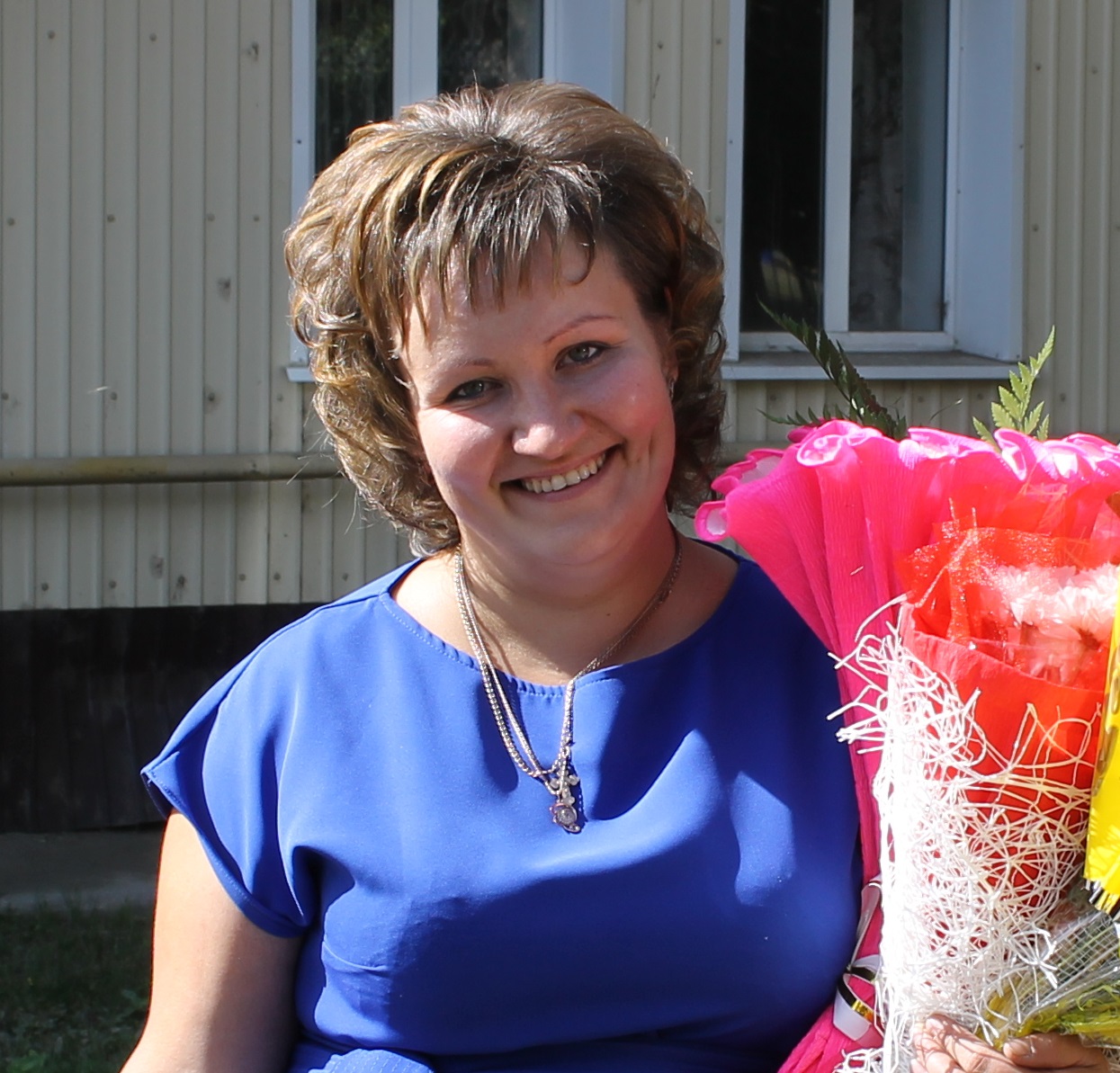 Алексеева Елена Григорьевна
Образование – высшее.
Стаж работы – 12 лет.
Категория -  первая.
Тема: Разнообразие профессий людей.Цель: Формировать у учащихся представления о разнообразии профессий и их роли в жизни людей.
Задачи:
Образовательные: Выяснить и расширить представления учащихся о профессиях и их разнообразии; познакомить с профессиями новыми профессиями; помочь учащимся осознать ценность каждой профессии; учить ориентироваться в мире профессий. 
Развивающие: Содействовать развитию и  формированию  учебно-информационных умений и навыков младших школьников;  развивать интеллектуальные умения (сравнивать, обобщать, классифицировать, формулировать вопросы, описывать, объяснять); содействовать развитию коммуникативной культуры учащихся, умению работать в группах и парах; развивать  кругозор, мышление, внимание, наблюдательность.
Воспитывающие: Воспитывать уважительное и доброе отношение к людям разных профессий, труду; способствовать сплочению классного коллектива, помочь учащимся осознать ценность совместной деятельности; формировать познавательный интерес к людям труда и их профессиям.
Планируемые учебные действия:
Личностные: способность к самооценке на основе критерия успешности учебной деятельности.
Регулятивные: определять и формулировать цель на уроке с помощью учителя; планировать свои действия в соответствии с поставленной задачей; прогнозировать результаты проекта; вносить необходимые коррективы в действие после его завершения на основе его оценки и учёта характера сделанных ошибок.
Коммуникативные: слушать и понимать речь других; оформлять свои мысли в устной форме; договариваться с одноклассниками совместно с учителем о правилах поведения и общения и следовать им, задавать вопросы родителям, работникам школы.
 Познавательные: ориентироваться в системе знаний; осуществлять поиск информации.
ЧЕМ ПАХНУТ РЕМЕСЛА
КАЖДОГО ДЕЛАЗАПАХ ОСОБЫЙ:В БУЛОЧНОЙ ПАХНЕТТЕСТОМ И СДОБОЙ.
МИМО СТОЛЯРНОЙИДЕШЬ МАСТЕРСКОЙ —СТРУЖКОЮ ПАХНЕТИ СВЕЖЕЙ ДОСКОЙ.
ПАХНЕТ МАЛЯРСКИПИДАРОМ И КРАСКОЙ.ПАХНЕТ СТЕКОЛЬЩИКОКОННОЙ ЗАМАЗКОЙ.
КУРТКА ШОФЕРАПАХНЕТ БЕНЗИНОМ.БЛУЗА РАБОЧЕГО —МАСЛОМ МАШИННЫМ
У КАЖДОГО ДЕЛАЗАПАХ ОСОБЫЙ:В БУЛОЧНОЙ ПАХНЕТТЕСТОМ И СДОБОЙ.
МИМО СТОЛЯРНОЙИДЕШЬ МАСТЕРСКОЙ —СТРУЖКОЮ ПАХНЕТИ СВЕЖЕЙ ДОСКОЙ.
ПАХНЕТ МАЛЯРСКИПИДАРОМ И КРАСКОЙ.ПАХНЕТ СТЕКОЛЬЩИКОКОННОЙ ЗАМАЗКОЙ.
КУРТКА ШОФЕРАПАХНЕТ БЕНЗИНОМ.БЛУЗА РАБОЧЕГО —МАСЛОМ МАШИННЫМ
Игра «домино»
Физминутка
Каменщик из кирпичей  стену строит. Дом ничей. 
Я — маляр, я стены крашу.
Потолок и кухню вашу. 
Я — электрик.  Свет включу
Только лампочку вкручу. 
Приходите в новый дом 
И живите долго в нём!
план
1. Название профессии.
2. Чем занимается представитель    этой профессии.
3. Чем важна эта профессия.
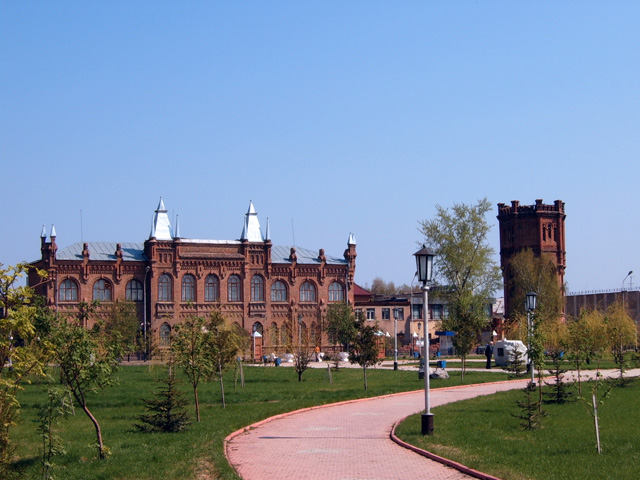 Благодарю за внимание!